Haworth Association of America
haworthassociation.org
The Haworth Association of America
The web site was started in July, 1999 after the 300 year reunion

The domain name has been saved until July 2026 at Go Daddy

We use a remote server at Isomedia

The site contains: 2,600 pages, 5,209 picture and 6,938 files

The site uses 459,907 KB of space
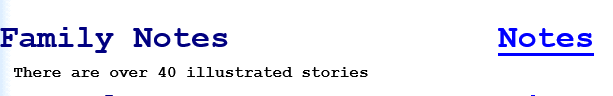 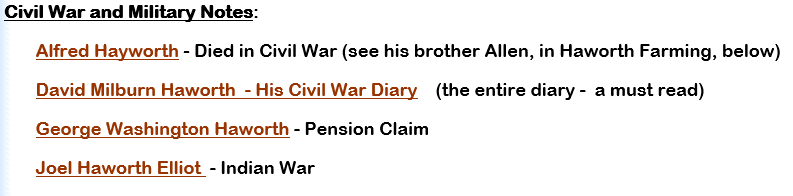 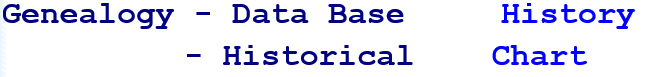 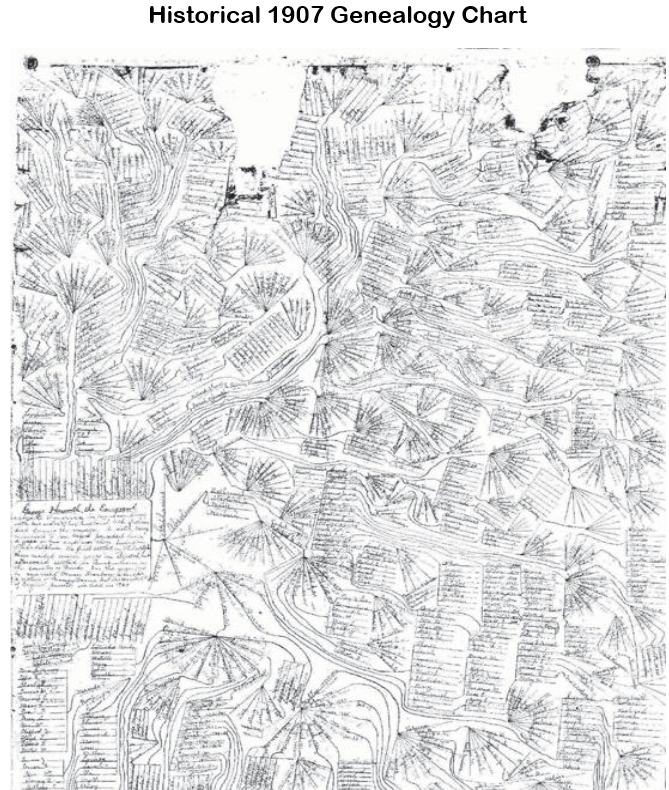 Database-File
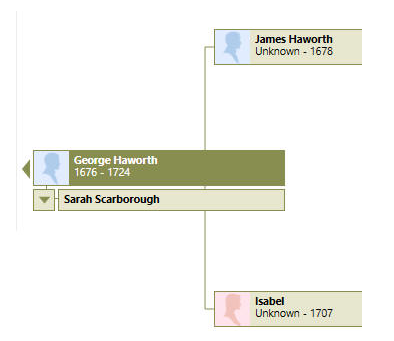